MSc Accounting
Durham Masters in Accounting Webinar: 
Welcome to MSc Accounting Programme
Introductions
Dr. Nor Zetty Abdul Kadir
Associate Professor in Accounting
Director of MSc Accounting
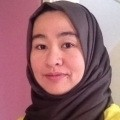 Housekeeping
So we can all get the most out of today’s session please
Mute yourself when you are not talking
Please turn your camera on during the session if you feel comfortable to do so
Please save your questions and comments for the end of the presentation OR please type any comments or questions in the chat
Raise your hand when you have something to say
Use a C in front of a comment or a Q for a question in the chat
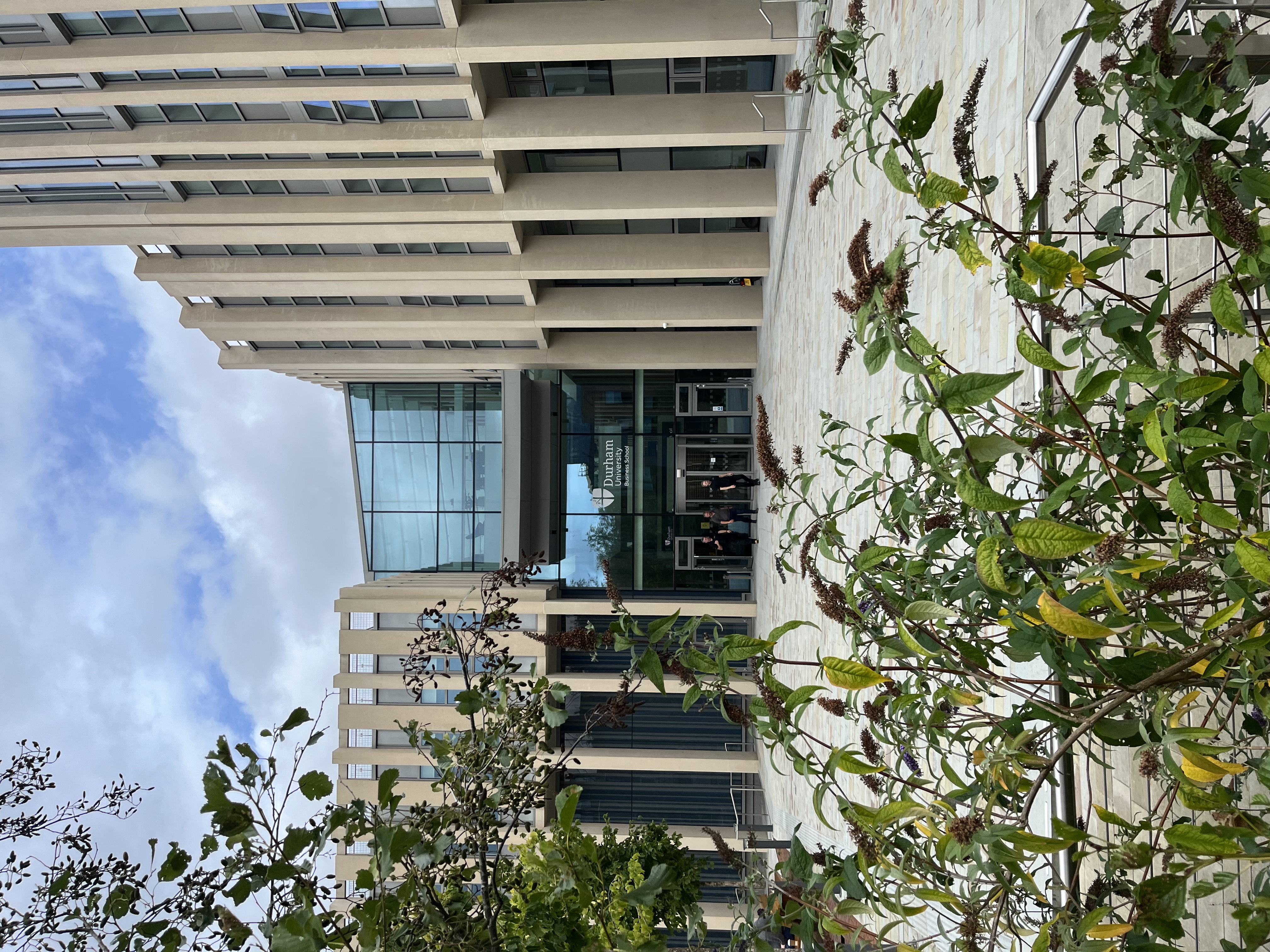 Outline of the Session
About the Department 
MSc Accounting Programme & Module Overview 
Masters Hub
Further Information
Frequently Asked Questions
Questions and Answers Session
Other Information & Upcoming Sessions
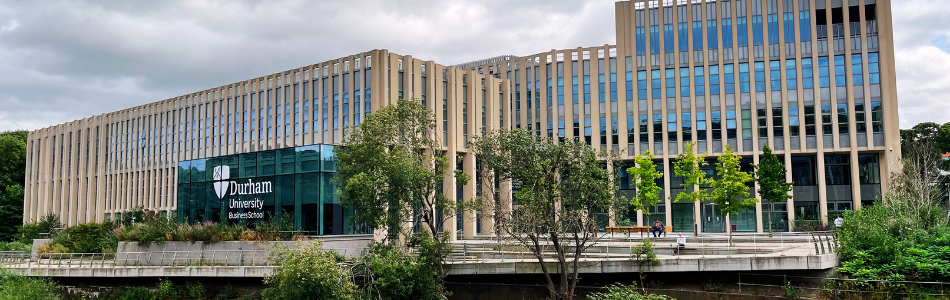 About the Department
International & UK Rankings 
76th globally
22nd in Europe
11th in the UK
Department culture
Student Mix: 68% Domestic, 32% International
Areas of research strength/expertise
Academic reputation 69%
Employer reputation 70%
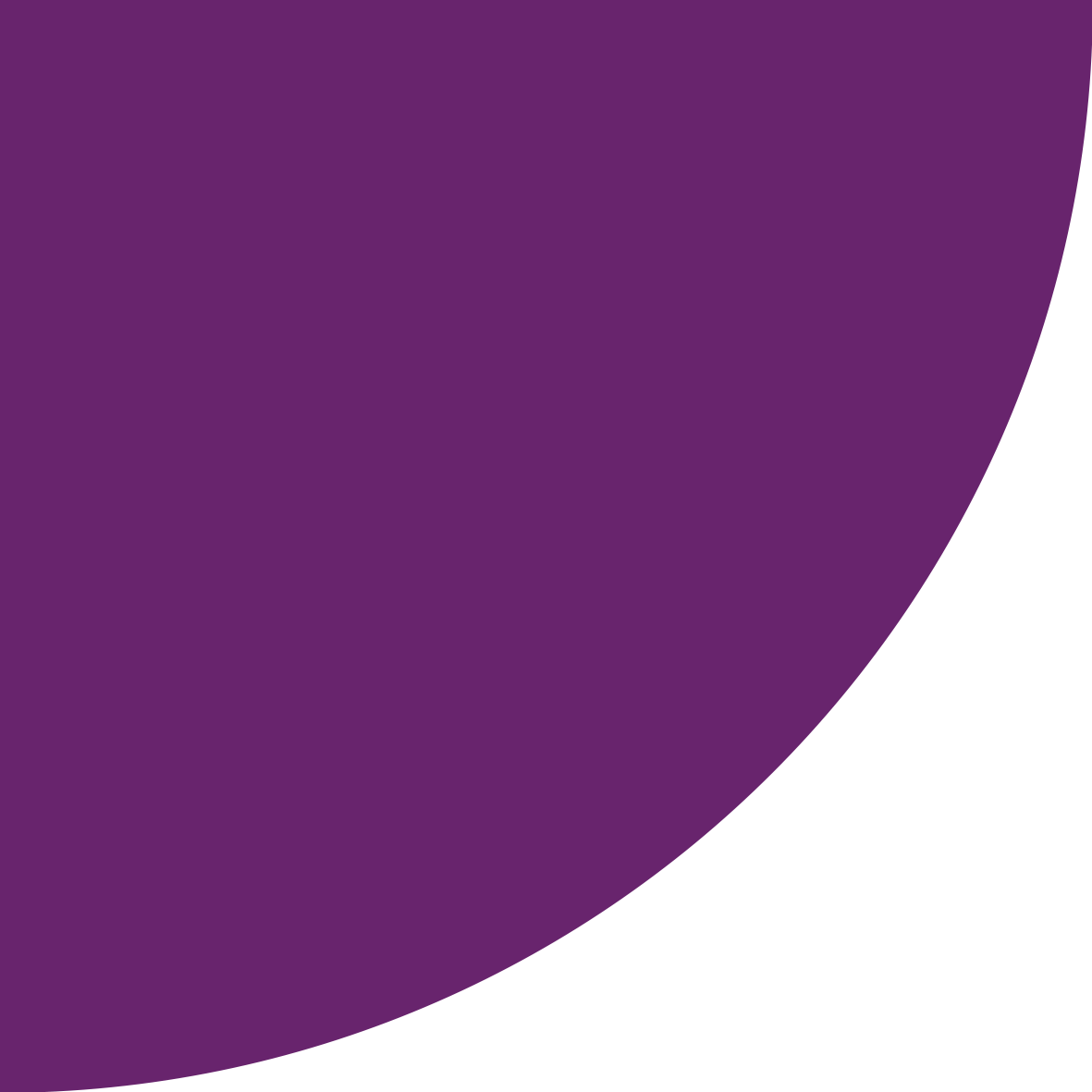 76th in the world
QS World University Rankings 
Accounting & Finance 2025
MSc Accounting Programme
1-Year FT conversion-type masters in accounting
(for graduates of any discipline)
Professionally and academically qualified tutors
Accounting practice, theory and research
Professional body exemptions
ACCA: F1,F2,F3,F4
CIMA: 11 exemptions
(Management Case Study& Strategic Level)
Prominent guest speakers
Students' events
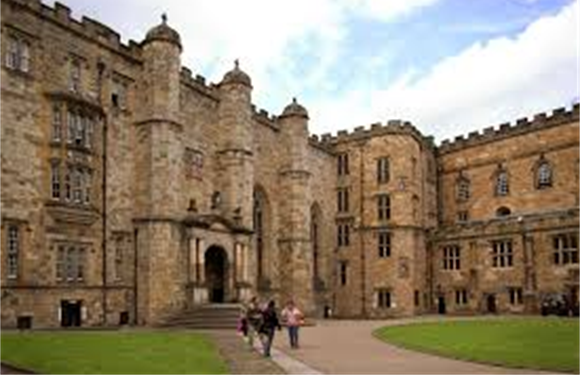 Oct                           Dec
Jan                           May
May                         Sep
Core modules
*Financial Accounting & Reporting
*Financial Planning & Control
*Corporate Governance/Accounting Theory/Financial Statement Analysis
Dissertation (12,000 words)
Core modules
*Auditing & Accountability
*Modern Accounting Research
*Research Methods in Accounting
January
Choose options!
Pathways/ Elective module(s) 
Options include modules from Islamic Finance, Data Analytics, Sustainability
Mode of Study
Module Structure
Your bit 84%
Each module handbook includes a detailed teaching and learning plan
Lectures										20 hours
Seminars								    		4 hours
Preparation and reading						126 Hours
Total			      							150 Hours
Masters Hub
Don't forget to check back on your Hub to help you prepare for your studies. Visit your Masters Hub
https://www.durham.ac.uk/business/programmes/masters/masters-hub/
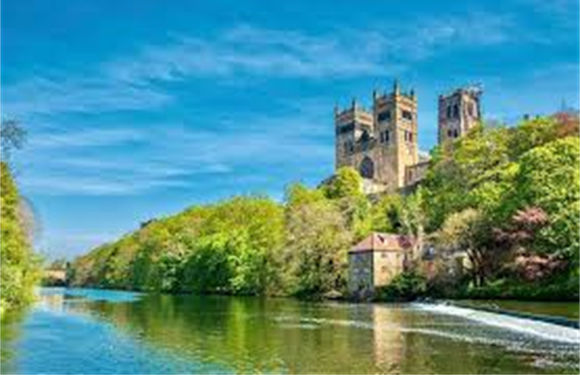 [Speaker Notes: https://www.durham.ac.uk/business/programmes/masters/masters-hub/
https://www.durham.ac.uk/business/programmes/mba/full-time/your-durham-mba-full-time-hub/
https://www.durham.ac.uk/business/programmes/mba/online-mba/your-durham-online-mba-hub/]
Further Information
Contact me via email: nor.a.kadir@durham.ac.uk 

General admissions, enquires:  https://www.durham.ac.uk/study/ask-us/  
FAQ, form and telephone number
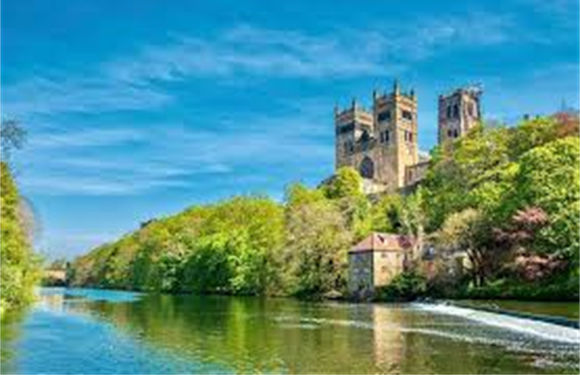 [Speaker Notes: https://www.durham.ac.uk/business/programmes/masters/masters-hub/
https://www.durham.ac.uk/business/programmes/mba/full-time/your-durham-mba-full-time-hub/
https://www.durham.ac.uk/business/programmes/mba/online-mba/your-durham-online-mba-hub/]
Frequently Asked Questions
How many contact hours per week are there?​
How much independent work is there? Are there opportunities for groupwork?​
Are there reading lists/lists of resources I can have access before starting the programme?​
What advantage does this programme have over similar programmes at other Universities?
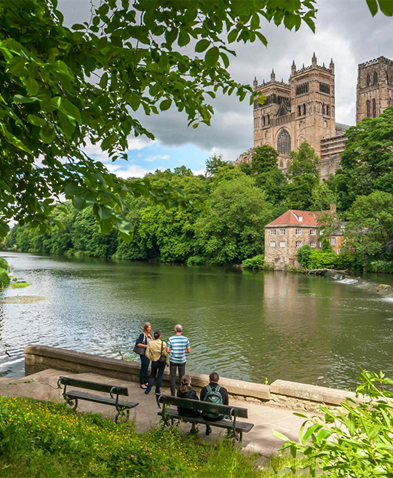 Questions and Answers
Over to you​
Please ask your questions and we will be happy to answer you​
How do you want them to ask
Please type your questions in the chat
Please raise your hand if you have a question
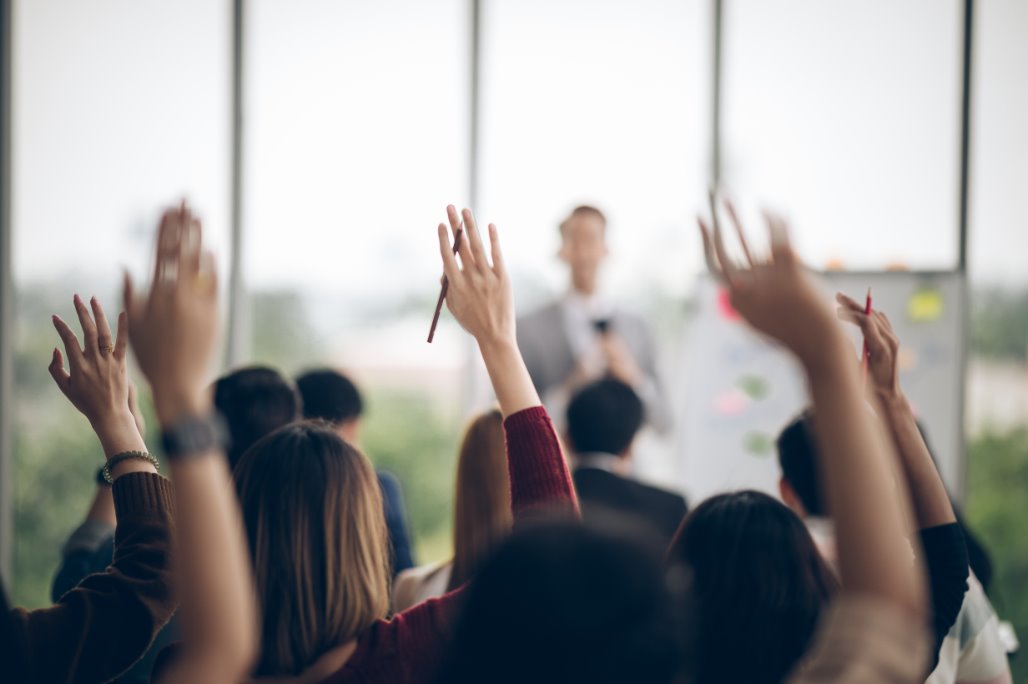 Other Information
Scholarships - business.scholarships@durham.ac.uk
Colleges colleges.postgrad@durham.ac.uk
International experiences business.international@durham.ac.uk
Programme team (relating changing module etc) - business.masters@durham.ac.uk
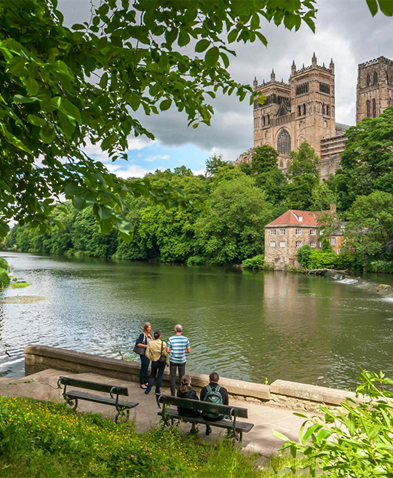 Upcoming sessions
Programme sessions
Durham Masters in Accounting Webinar: Taster Module -Tuesday 1 April time 10am - 11am (BST)
Durham Masters in Accounting Webinar: Q&A with your Programme Director - Tuesday 6 May 11am - 12pm (BST)
Registration via the form https://gck.fm/xzemt

  Masters sessions
Masters drop in Q&A with Business School students and alumni - Thursday 17 April 2pm-3pm (BST)
Scholarships & Funding webinars- Friday 25 April 1 - 2pm (BST)
International opportunities webinars -Wednesday 28 May 12 noon - 1pm (BST)
[Speaker Notes: https://www.durham.ac.uk/business/programmes/masters/masters-hub/
https://www.durham.ac.uk/business/programmes/mba/full-time/your-durham-mba-full-time-hub/
https://www.durham.ac.uk/business/programmes/mba/online-mba/your-durham-online-mba-hub/]
Thank You !